Прокуратура Трусовского района г. Астрахани ИНФОРМИРУЕТ:ВНИМАНИЕ! МОШЕННИКИ!
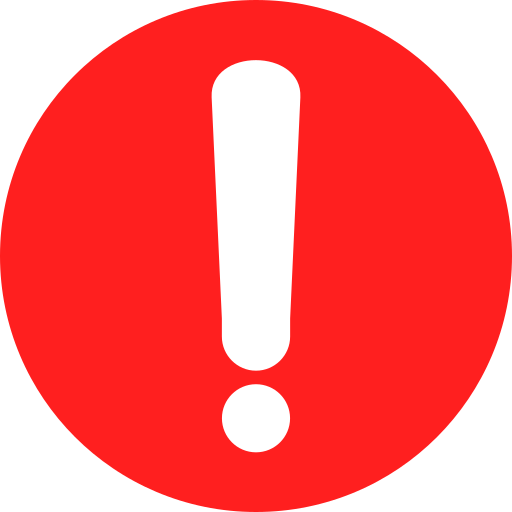 В настоящее время участились случаи мошеннических действий, 
Для этого существует множество методов и схем обмана граждан с целью получения денежных средств:
Будьте бдительны:
Не передавайте по инициативе звонящего денежные средства путем перевода или лично
Не сообщайте третьим лицам данные своих банковских карт
При подозрительном звонке незамедлительно прекратите разговор
«ВАША КАРТА ЗАБЛОКИРОВАНА»
SMS- сообщение о якобы заблокированной банковской карте, для разблокировки которой требуется сообщить ПИН-код Вашей карты либо провести определенные действия с помощью банкомата
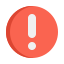 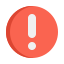 «РОДСТВЕННИК В БЕДЕ»
Требование крупной суммы денег для решения проблемы 
с якобы попавшим в беду родственников
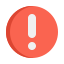 «ВЫ ВЫИГРАЛИ»
SMS- сообщение или телефонный звонок,  что Вы стали победителем 
и Вам положен приз
Если вы стали жертвой мошенников, безотлагательно обратитесь в банк или полицию
Подробнее о том, что нужно делать в этом
 случае, можно найти на сайте «Госуслуги»; 
откройте раздел «Жизненные ситуации, затем
 «Финансовое мошенничество» и
 «Что делать при обмане»
Столкнулись с мошенниками?
Звоните по телефону: 112
«ЗВОНОК ИЗ ПРАВООХРАНИТЕЛЬНЫХ ОРГАНОВ»
Телефонный звонок из «Банка», а затем из «полиции» о необходимости перевода денежных средств на «более безопасный банковский счет»
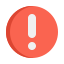 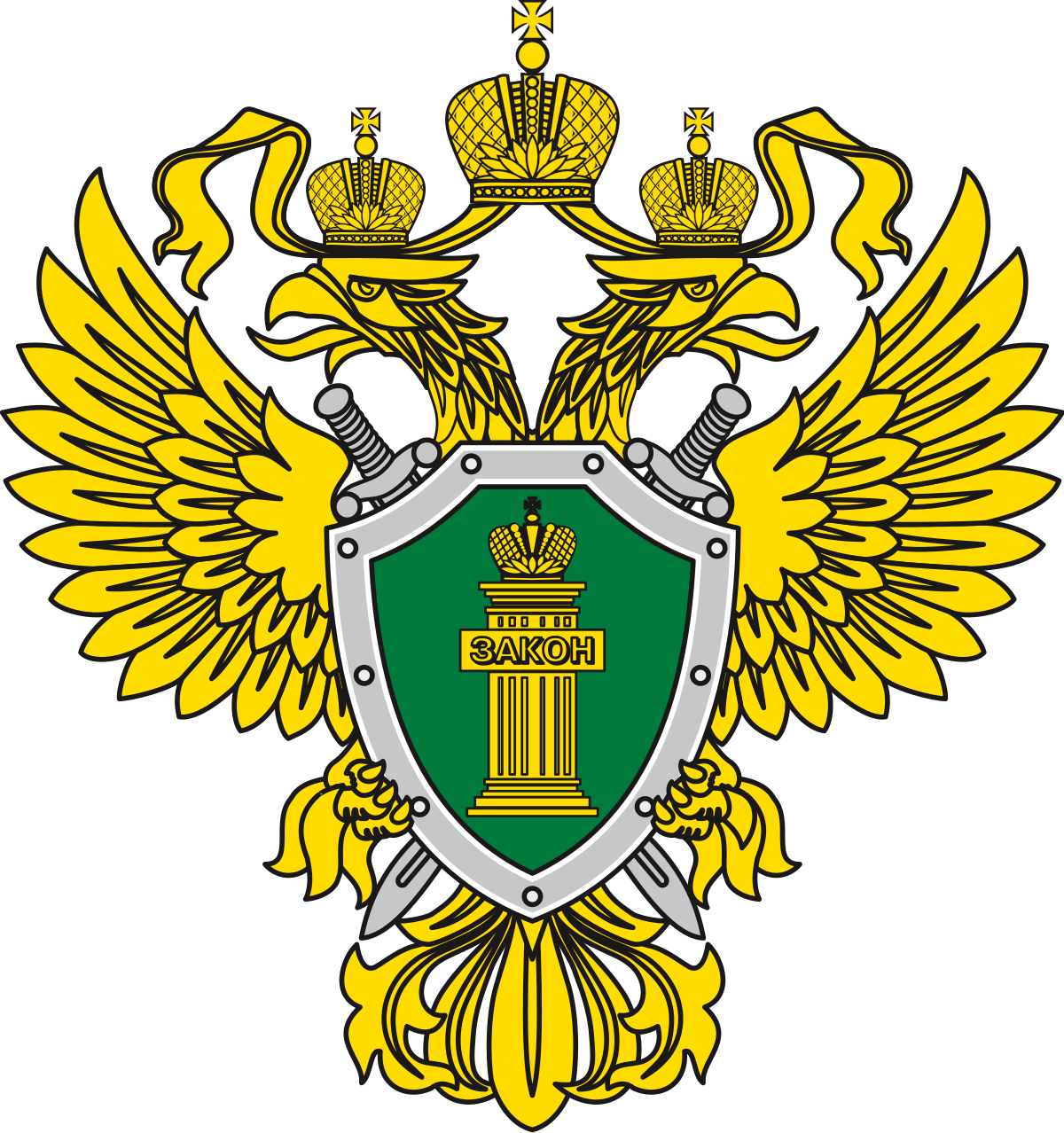 «ВАМ ПОЛОЖЕНА КОМПЕНСАЦИЯ»
Вам якобы положена компенсация за приобретенные ранее некачественные БАДы, медицинские препараты, для получения которой Вам необходимо оплатить пошлины или проценты
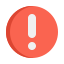 «ОШИБОЧНЫЙ ПЕРЕВОД СРЕДСТВ»
Просят вернуть деньги за ошибочный перевод средств, дополнительно снимая средства со счета по чеку
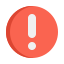